Qual a sua impressão dos slides a seguir?
SUGESTÃO: COLOQUE EM MODO DE APRESENTAÇÃO PARA AVALIAR MELHOR
Qual sinal clínico está descrito na figura?
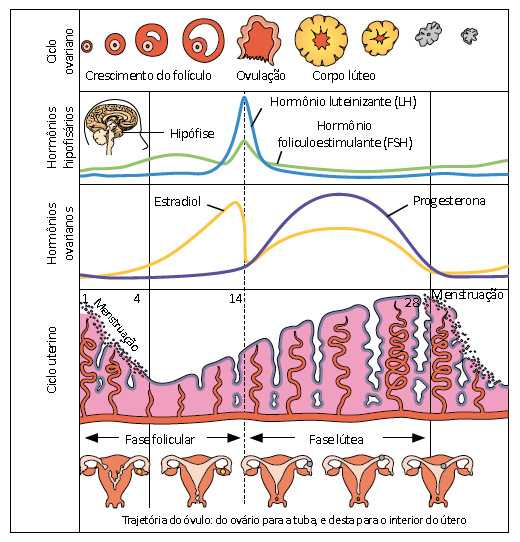 Fisiologia do CicloMenstrual
Situações atuais em Reprodução Assistida
Doação de oócitos
Doação de sêmen
Útero de substituição
RA casais sorodiscordantes
RA em casais homoafetivos
Bancos de Tecidos Oculares que informaram seus dados de produção à Anvisa referentes a 2019.
Síndrome dos ovários policísticos
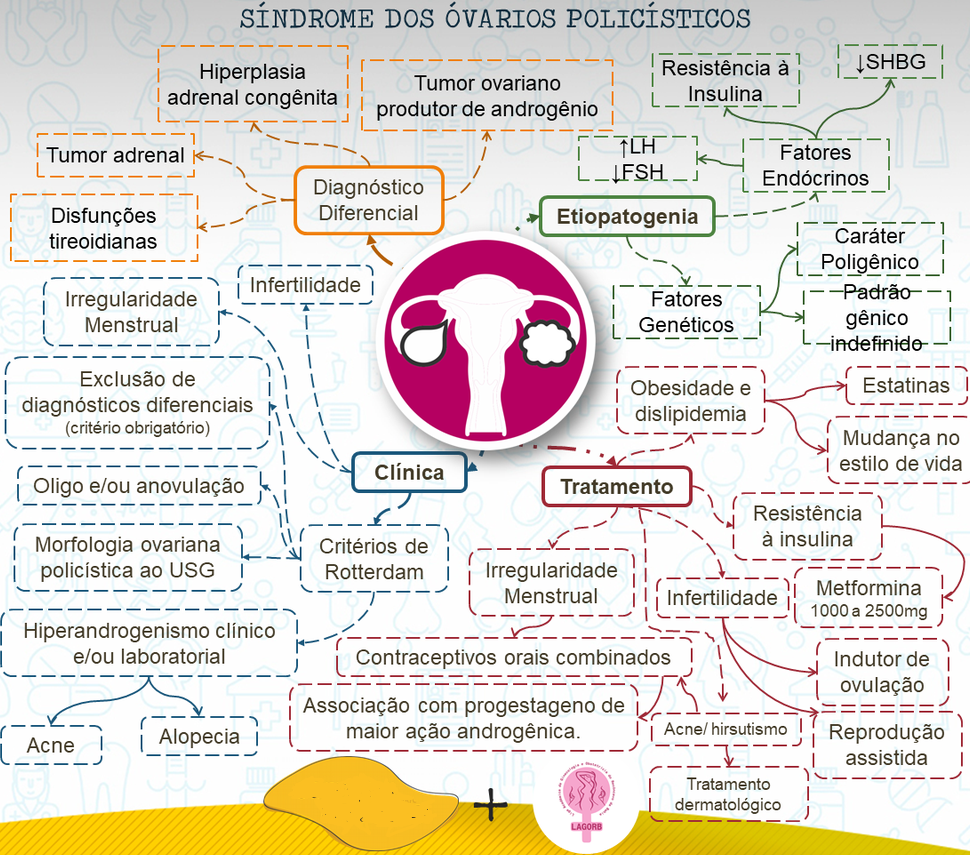 Cascata da coagulação
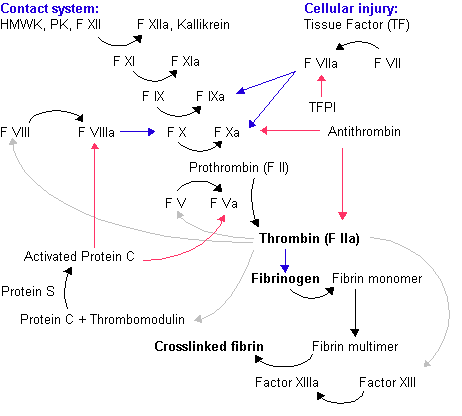 Distúrbio ovulatório e Peso
Desnutrição e Baixo Peso
Sobrepeso e Obesidade
 TCSC como fonte energética

 secreção de GnRH por ação de endorfinas endógenas

Reversão para o padrão pré-pubere da secreção de gonadotrofinas (revertido pelo aumento da gordura corporal
Independente de hiperandrogenismo > distúrbio ovulatório
Metabolismo acelerado do LH

Sobrepeso:  (discreto) LH durante  o sono, com secreção diurna nl
Obesidade:  LH durante o sono e diurno
Frisch RE & McArthur JW, 1974.
Jain A et al, 2007; Rochester D et al, 2009; 
Rosenfield RL & Bordini B, 2010.
Marshal JC & Kelch RP, 1986; Parkins RB et al, 1999.
Parkins RB et al, 1999; Katz JL et al, 1978.
Classificação dos progestagênios
Progesterona Natural
Progesterona
Retroprogesterona
Diidrogesterona
17OH-progesterona
Acetato de ciproterona, AMP, clormadinona
19-Norprogesterona
Trimegestone, promegestrone
Estranos: noretisterona
19-Nortestosterona
Gonanos: LNG, desogestrel, gestodeno, norgestimato
Espironolactona (derivados)
Drospirenona
O que avaliar??
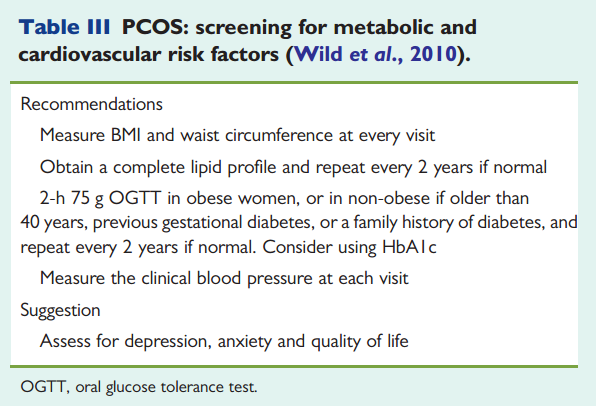 ESHRE Capri Workshop Group. Hum Reprod Update, Vol.18, No.5 pp. 586–599, 2012
Complexidade do sistema reprodutor feminino
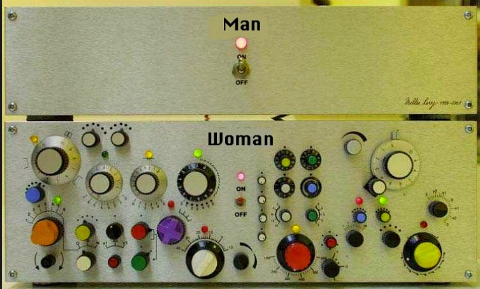 Distúrbio do metabolismo dos carboidratos
2h
G
140
90
Glicemia
Insulina
DMII 
 insulino-
dependente
DMII ñ
 insulino-
dependente
Normal
Intolerância 
à glicose
RI